Основы радиобиологии и дозиметрии
Проникающая радиация
представляет собой поток нейтронов и гамма-лучей, которые оказывают свое действие в  момент взрыва и в течение последующего короткого промежутка времени
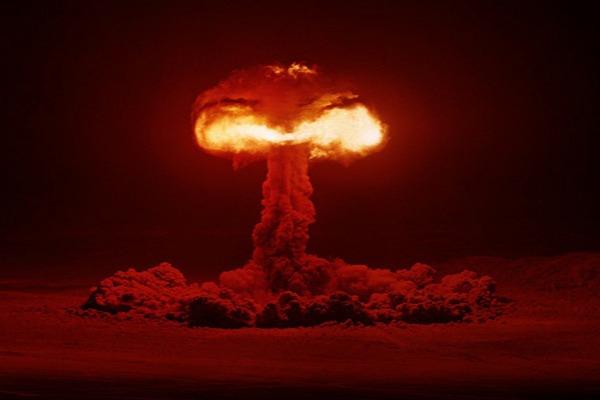 Классификация ионизирующих излучений
По наличию массы покоя:     По наличию заряда:       По плотности ионизации:
1.электромагнитные:             1.нейтральные:          1.редкоионизирующие:
(не имеют массы покоя)          - рентгеновское,              ( ЛПЭ <10 КэВ/мкм)
- рентгеновское,                      - гамма-излучение,            все электромагнит-
- гамма-излучение.                   - нейтроны.                        ные излучения,   
2. корпускулярные:                  2.поток заряженных           β-излучения.   
(имеют массу покоя)                  частиц:                    2.плотноионизирующие
 -β-частицы,                             - β-частицы                      ( ЛПЭ >10 КэВ/мкм)
 -протоны,                                - α-частицы                      - протоны,       
- α-частицы,                                                                       - α-частицы,                 
- нейтроны,                                                                        - нейтроны  
- мезоны и др.
Радиобиологические эффекты
Детерминированные (нестохастические) эффекты облучения (детерминированный – определенный, причинно обусловленный предшествующими событиями; от лат. determino – определяю) – биологические эффекты, вызванные ионизирующим излучением в облученном организме, которые возникают при достижении определенного дозового порога, а выше дозового порога вероятность их появления и степень проявления увеличиваются с дальнейшим повышением дозы. 
Стохастические эффекты облучения (стохастический – случайный, вероятностный; от греч. stochastikós – умеющий угадывать) – биологические эффекты, вызванные ионизирующим излучением в облученном организме или его потомстве, не имеющие дозового порога возникновения, вероятность появления которых увеличивается при повышении доз, а тяжесть проявления не зависит от дозы.
Соматические эффекты облучения (от греч. sṓma – тело) – вредные биологические эффекты, вызванные ионизирующим излучением в тканях. Могут детерминированными и стохастическими, как ранними (проявления острой лучевой болезни и локальные лучевые повреждения), так и отдаленными (сокращение продолжительности жизни, возникновение опухолей, катаракты и др.). 
Генетические (наследственные) эффекты облучения – вызванные ионизирующим излучением биологические эффекты, обусловленные повреждением генома (появление доминантных и рецессивных генных мутаций) половых клеток облученного организма и проявляющиеся у его потомства. Относятся к стохастическим эффектам облучения
Под лучевой болезнью человека понимают определённый комплекс клинических проявлений поражающего действия ионизирующих излучений на организм.
Условия облучения характеризуются следующими основными факторами:
место расположения источника излучения по отношению к облучаемому организму (внешнее облучение или внутреннее облучение от инкорпорированных в организм радионуклидов); 
вид ионизирующего излучения (гамма-, бета-, альфа-излучение и др.); 
пространственное распределение дозы в организме (равномерное, неравномерное, тотальное, субтотальное, парциальное, местное); 
временнóе распределение дозы (мощность дозы, кратковременное, фракционированное, пролонгированное, хроническое облучение); 
доза облучения.
Варианты течения лучевой болезни
острая лучевая болезнь (ОЛБ); 
хроническая лучевая болезнь (ХЛБ).
Клинические формы острой лучевой болезни (ОЛБ) от внешнего облучения
1.	Костномозговая форма (1-10 Гр)
легкая (1-2 Гр)
средняя (2-4 Гр)
тяжелая (4-6 Гр)
крайне-тяжелая (6-10 Гр)
2.	Кишечная  форма (10-20 Гр)
3.	Сосудисто-токсемическая (20-80 Гр)
4.	Церебральная (свыше 80 Гр)
Острой лучевой болезнью (ОЛБ) называют совокупность клинических синдромов, развивающихся при кратковременном (от нескольких секунд до 3 суток) облучении в дозах, превышающих 1 Гр на всё тело.
ОЛБ при относительно равномерном и неравномерном общем внешнем γ-облучении человека
Острая лучевая болезнь
Острая лучевая болезнь от относительно равномерного общего облучения
Острая лучевая болезнь от относительно неравномерного общего облучения
«Классический» вариант ОЛБ. 
	Возникает обычно при нахождении человека на значительном удалении от мощного источника проникающего ионизирующего излучения.
Возникает при нахождении человека вблизи от источника ионизирующего излучения или при экранировании отдельных частей тела.
ОЛБ при относительно равномерном общем облучении
В течении ОЛБ различают 3 периода: 
I.Период формирования. 
II.Период восстановления. 
III.Период исходов и последствий.
Период формирования ОЛБ
фаза первичной реакции; 
фаза кажущегося клинического благополучия (скрытая, или латентная, фаза); 
фаза выраженных клинических проявлений (фаза разгара болезни); 
фаза раннего (непосредственного) восстановления. 
	Фазность периода формирования наиболее четко проявляется при костномозговой форме и частично – при кишечной форме лучевой болезни.
Фаза первичной реакции
Первичная реакция возникает в зависимости от дозы через несколько минут или через несколько часов после облучения. Длится от нескольких часов до 3-4 сут.
Симптомы первичной реакции на облучение
тошнота; 
рвота (от однократной до многократной и неукротимой), особенно после приема жидкости; 
отсутствие аппетита; 
ощущение сухости и горечи во рту; 
чувство тяжести в голове, головная боль, общая слабость, сонливость; 
шокоподобное состояние; 
гипотензия; 
кратковременная потеря сознания; 
диарея; 
повышенная температура; 
в периферической крови в первые сутки после облучения наблюдается нейтрофильный лейкоцитоз и лимфопения.
Скрытый период
Продолжительность этой фазы зависит от дозы: 
может длиться 30 суток (при дозах 1-2 Гр), 
может вообще отсутствовать (при дозах более 10 Гр). 
в ранние сроки латентной фазы наблюдается лимфопения; 
в средние или поздние сроки латентной фазы наблюдаются: 
орофарингеальный синдром (гиперемия и эрозия слизистых рта и глотки), 
выпадение волос (при облучении в дозах не менее 4 Гр); 
тромбоцитопения и нейтрофильная лейкопения; 
подавление ранних стадий сперматогенеза и т.д.
Фаза выраженных клинических проявлений
В зависимости от дозы облучения может наступать либо уже на 1-2 сутки, либо на 5-7 неделе после облучения. 
Для этой фазы наиболее типичны инфекционные осложнения и кровотечения, протекающие на фоне глубокой нейтрофильной лейкопении и тромбоцитопении. 
При более высоких дозах – глубокие кишечные нарушения (энтерит, парез, непроходимость), расстройства центральной регуляции кровообращения, отек мозга.
Клинические синдромы ОЛБ
Гематологический (панцитопенический) синдром
Геморрагический синдром
Синдром инфекционных осложнений
Синдром функционального и органического поражения ЦНС
Синдром эндокринных расстройств
Синдром эндогенной токсемии
Синдром кишечных расстройств
Фаза раннего восстановления
Фаза раннего восстановления начинается с 45-50 суток после облучения.
 Показатели начала фазы раннего восстановления: 
нормализация температуры тела; 
улучшение самочувствия; 
улучшение аппетита; 
начало восстановление массы тела; 
прекращение кровоточивости; 
постепенная нормализация морфологических показателей крови (числа лейкоцитов, тромбоцитов, эритроцитов).
В зависимости от поглощенной дозы излучения различают 4 степени тяжести ОЛБ от относительно равномерного облучения: 

1-2 Гр: ОЛБ I степени (легкой степени), 
2-4 Гр: ОЛБ II степени (средней степени), 
4-6 Гр: ОЛБ III степени (тяжелой степени), 
свыше 6 Гр: ОЛБ IV степени (крайне тяжелой степени).
Характеристика ОЛБ I степени
Характеристика ОЛБ II степени
Характеристика ОЛБ III степени
Характеристика ОЛБ IV степени
Характеристикса молниеносных форм ОЛБ
Острые лучевые поражения у человека при неравномерном облучении
общее относительно неравномерное облучение
локальное (местное) или парциальное облучение
Неравномерность облучения создается в результате 1) ослабления излучения по глубине тела человека или 2) частичного экранирования некоторых участков тела внешними предметами.
Неравномерность облучения создается в результате 1) экранирования (случайного или специального) большей части тела или 2) локального радиационного воздействия.
Местные лучевые поражения при облучении головы
Характерна выраженная первичная реакция: тошнота, рвота, головная боль, гиперемия кожи лица, слизистых оболочек носа и полости рта. 
Позднее возникают местные геморрагические явления боль при движении глазных яблок, чувство жжения в области век, воспаление слизистых оболочек носа и полости рта. 
На 17-18-е сутки может произойти эпиляция бровей, ресниц и волос на голове (при дозах > 4 Гр; стойкая эпиляция при доза >7 Гр). 
При дозах 50-100 Гр на 3-5 сутки развивается отек мозга. 
В отдаленные сроки (через несколько лет) формируется катаракта– минимальная однократная катарактогенная доза составляет 2-6 Гр для γ- и рентгеновского облучения (нейтронное излучение в 3-9 раз более эффективно в отношении развития катаракты, чем γ-облучение).
Местные лучевые поражения при облучении области груди
Наиболее опасным является развитие лучевого пневмонита. Пороговая доза для его развития – 8-10 Гр на область груди, а сроки его появления – от 1 до 3 месяцев после облучения. 
Далее начинает развиваться фиброз легких. Сроки его появления – от 4 до 6 месяцев после облучения. 
Поражение миокарда (при дозах выше 4-6 Гр на область сердца).
Местные лучевые поражения при облучении области живота
Возникает выраженная первичная реакция – рвота, боли в животе, вздутие кишечника. В дальнейшем возможно появление эрозии слизистой кишечника, а при дозах более 15-20 Гр – непроходимости кишечника и перитонита. Общее состояние значительно хуже, чем при других видах локальных поражений. Характерна значительная потеря массы тела. Течение заболевания затяжное.
Местные лучевые поражения кожи
Наиболее характерное проявление лучевого поражения кожи — эритема (покраснение). Различают 3 волны появления эритемы. 
Первичная (ранняя) эритема возникает через несколько минут или часов (обычно через 12-24 часа) после облучения и сохраняется в течение нескольких часов, максимум – 1 суток. Пороговой дозой для появления первичной эритемы является 3 Гр. 
 Основная эритема появляется после скрытого периода в срок от 3-5 суток до 3-4 недель после облучения. В легких случаях (<12 Гр) основная эритема завершается приобретением кожей буроватого оттенка. Кожа становится сухой и начинает шелушиться.

При облучениях в дозе12-30 Гр основная эритема сопровождается отеком, образованием пузырей, сначала мелких, а затем сливающихся друг с другом с образованием более крупных пузырей. 

При облучении в дозе 30-50 Гр основная эритема завершается эрозией кожи, появлением язв и в особо тяжелых случаях – некрозом кожи.
Основные методы терапии острой лучевой болезни
трансфузия нейтрофилов, 
трансфузия тромбоцитов, 
трансфузия эритроцитов (при анемии, обычно возникающей при обильных кровопотерях), 
мероприятия, направленные на ускорение восстановления костного мозга (введение цитокинов – низкомолекулярных регуляторных белков), 
трансплантация костного мозга (только аутологичного [собственного костного мозга, взятого перед облучением] или изологичного [от однояйцового близнеца]), 
переливание солевых растворов и глюкозы для компенсации утраты воды и электролитов, сопровождающей поражение кишечника, 
введение одновременно или последовательно нескольких антибиотиков широкого антибактериального действия (аминогликозиды, цефалоспорины, полусинтетические пенициллины) в максимальных дозировках (раннее назначение антибиотиков наиболее эффективно), 
неклеточные средства, увеличивающие свертываемость крови и прочность капилляров (эригем, дицинон и др.).
Дозиметрическая информация
Сведения о величине дозы излучения могут быть получены путем:
измерения дозы на поверхности тела (индивидуальная дозиметрия);
измерение дозы для группы людей, находившихся в сходных условиях (групповая дозиметрия);
расчета по данным о длительности нахождения людей в зоне с определенными уровнями радиации (мощности дозы излучения), измеренными вначале облучения, периодически во время него и в конце периода радиационного воздействия, т.е. при выходе из загрязненной зоны.
Оказание медицинской помощи пострадавшим отвоздействия ионизирующего излучения
Основная задача медицины катастроф при оказании 
медицинской помощи пострадавшим в чрезвычайных ситуациях – своевременное проведение неотложных медицинских мероприятий:
первой помощи, оказываемой лицами, обязанными оказывать первую помощь в соответствии с федеральным законом и имеющими соответствующую подготовку;
первичной медико-санитарной помощи, оказываемой врачами- специалистами, включая врачей-специалистов медицинских организаций, оказывающих специализированную, в том числе высокотехнологичную, медицинскую помощь
Мероприятия первой помощи
Первая помощь оказывается в порядке само- и взаимопомощи до оказания медицинской помощи.
Пострадавшие с повреждениями, не угрожающими жизни, при выявлении контаминации кожи и одежды РВ должны пройти санитарную обработку и переодеться в чистую одежду в передвижном или стационарном пункте санитарной обработки. 
Для пострадавших и лиц, участвующих в оказании первой помощи, необходимо использовать средства медицинской защиты и профилактики.
Мероприятия первой помощи
устранение явлений и воздействий, угрожающих жизни пораженного;
 проведение мероприятий, устраняющих или снижающих возможность возникновения тяжелых осложнений или развития болезни;
выполнение мероприятий, обеспечивающих эвакуацию пораженных без ухудшения их состояния.
Неотложные мероприятия в зоне радиационной аварии
Первая врачебная помощь
прием препаратов противорадиационной аптечки АП по указанию руководителя нештатной спасательной группы или по рекомендации медицинских работников;
помощь при первичной реакции на облучение;
первая помощь пострадавшим, находящимся под завалами;
проведение полной/частичной санитарной обработки, в том числе пострадавшим, неспособным выполнить ее самостоятельно;
выполнение транспортной иммобилизации с применением шин и носилок, транспортировки пострадавших в пешем порядке, на санитарном или приспособленном транспорте (включая погрузку и выгрузку) в пункты оказания медицинской помощи;
регистрация персональных данных пострадавших и ответственных лиц медицинских формирований, принявших пострадавших.
Первая врачебная помощь
При заражении кожных покровов и обмундирования продуктами ядерного взрыва (выше допустимого уровня) чсо, при тошноте и рвоте - 1-2 таблетки диметкарба или этаперазина (по 0,006 г). 
В случае упорной неукротимой рвоты - I мл 0,1% раствора атропина сульфата п/к;
При обезвоживании – в/в изотонический раствор натрия хлорида, обильное питье;
При сердечно-сосудистой недостаточности - I мл кордиамина подкожно, I мл 20 % раствора кофеина п/к или I мл 1% раствор мезатона в/м;
При судорогах I мл 3 % раствора феназепама или 5 мл 5% раствора барбамила в/м;
При диареи, боли в животе - внутрь 2 таблетки сулъфадиметоксина (по 0,5 г), 1-2 таблетки фенилсалицилата с белладонной ("Бесалол") или фталазола (1-2 г);
При выраженной кровоточивости - внутрь 100 мл 5% раствора аминокапроновой кислоты, витамины С, Р.
Больные ОЛБ I степени после купирования первичной реакции возвращают в подразделения; при наличии проявлений разгара болезни их направляют, как и больных с более тяжелыми поражениями, в специализированный стационар.
40
Квалифицированная медицинская помощь
ПСО
При упорной рвоте - I мл 2,5% раствора аминазина в/м или I мл 0,1% раствора атропина сульфата п/к. 
Инфузионная терапия;
При ОСН- I мл 1% раствора мезатона в/м; 0,5 мл 0,05% раствора строфантина в 10-20 мл 20% раствора глюкозы в/в;
При нервно-психическом возбуждении - феназепам по 0,0005-0,001 г 3 раза в день внутрь, оксилидин по 0,02 г 3-4 раза в день внутрь;
При развитии инфекционных осложнений – антибиотики широкого спектра действия в больших дозах;
При геморрагическом синдроме - 5-10 мл 1% раствора амбена в/в, 100 мл 5% раствора аминокапроновой кислоты внутривенно; местно – гемостатические губки;
При токсемии 200-400 мл 5% раствора глюкозы в/в однократно, до 3 л изотонического раствора натрия хлорида внутривенно капельно или 500-1000 мл реополиглюкина внутривенно капельно;
При угрозе развития отека головного мозга – внутривенные вливания 15% раствора маннита или 10-20 мл 25% раствора магния сульфата в/в медленно.
41
Препараты, включенные в аптечку АП, предназначены дляиндивидуального (самостоятельного) использования
препарат Б-190 – средство экстренной медицинской защиты при внешнем радиационном воздействии;
калия йодид ‒ средство профилактики накопления радиоактивных
изотопов йода в щитовидной железе;
латран ‒ средство борьбы с проявлениями первичной реакции на внешнее радиационное воздействие;
ферроцин ‒ средство профилактики накопления в организме радиоизотопов цезия (и других продуктов деления) и ускорения их выведения из желудочно-кишечного тракта;
препарат «Защита» ‒ дезактивирующее средство, применяемое для санитарной обработки кожных покровов.
Порядок и дозы однократного приема препаратов аптечки АП
«Б-190» – 3 таб., тщательно разжевывая и запивая водой (не менее 100 мл), возможен повторный прием препарата через 1 ч, но не более 2 раз/сут;
 «калия йодид» ‒ 1 таб. (0,125 г), запивая водой, возможен повторный прием препарата не ранее чем через 1/сут;
«латран» – таб. 0,004 г, – 2 таб., запивая водой, возможен повторный прием 2 таб. при сохранении тошноты или при возникновении рвоты сразу после приема препарата, но не более 3 раз/сут;
«ферроцин» – таб. 0,5 г. – 2 таб. запивая водой, повторные приемы не более 3 раз/сут;
«Защита» – применяется однократно или повторно (не более 2 раз подряд в случае сохранения загрязнения после первой санитарной обработки) в качестве наружного, моющего и сорбирующего средства для неповрежденной кожи (исключая волосистую часть головы).
селективные Сорбенты
Сульфат бария
	при приеме внутрь активно адсорбирует ионы радиоактивного стронция, бария, радия. 
Более эффективной лекарственной формой является адсорбар – активированный сернокислый барий со значительно увеличенной адсорбционной поверхностью. (Применение адсорбара снижает всасывание радио-активного стронция в 10 – 30 раз). 
Альгинат кальция – слабокислый природный ионообменник. В его составе имеются соли Д-маннуроновой и Д-галактуроновой кислот, с которыми стронций, помимо ионного обмена, образует более устойчивые, чем кальций, комплексные соединения. 
Вокацит – препарат высоокисленной целлюлозы. В процессе окисления целлюлозы в ней образуются карбоксильные группы и происходит размыкание колец в отдельных мономерах.
44
Медицинская сортировка радиационных больных
СО проводится в случае загрязнения, при котором на расстоянии 1-1,5 см от поверхности тела мощность дозы 50 мР/ч.
Группы радиационных поражений по прогнозу:
абсолютно благоприятный прогноз (I степенъ тяжести, 100-200 рад);
относительно благоприятный прогноз (II степень тяжести, 200-400 рад);
сомнительный прогноз (III степень тяжести , 400-600 рад);
неблагоприятный прогноз (IV степень тяжести, более 600 рад).
45
Эвакуационно-транспортная сортировка
Потоки:
	1) с ОЛБ I степени - подлежат возвращению в строй или на место
	работы; при выявлении признаков разгара болезни направляются в стационар или на амбулаторное наблюдение и лечение

	2) с ОЛБ II-III степени - подлежат эвакуации в учреждения,
  	обеспечивающие оказание специализированной медицинской помощи;

	3) в случаях неблагоприятного прогноза больные нуждаются в
	симптоматическом лечении на месте; эвакуация в условиях перегруженности этапов и недостатка транспортных средств может быть отсрочена.
46
Благодарю за внимание!
47